Hình học
Tiết 7
LUYỆN TẬP 
TỈ SỐ LƯỢNG GIÁC CỦA GÓC NHỌN
Sửa bài tập
Bài 10
B
C
A
Bài 11
Cho tam giác ABC vuông tại C có AC = 0,9cm; CB = 1,2cm. 
Tính các tỉ số lượng giác của góc B từ đó suy ra các tỉ số lượng giác của góc C.

					Tính chất: Hai góc nhọn phụ nhau thì 					sin góc này bằng cos góc kia, tan góc 					này bằng cot góc kia và ngược lại
A
C
B
0,9cm
1,2cm
Bài 11
ABC vuông tại C có AC = 0,9cm; CB = 1,2cm. 
AB2 = AC2 + BC2 = 0,92 + 1,22 = 2,25 
AB = 1,5 (cm)
A
C
B
0,9cm
1,2cm
Hình học
Tiết 7
LUYỆN TẬP 
TỈ SỐ LƯỢNG GIÁC CỦA GÓC NHỌN
LUYỆN TẬP
Bài 12
= cos(900 – 600) = cos300 
= sin(900 – 750) = sin250
= cos(900 – 52030’) = cos(89060’ – 52030’) = cos37030’
= tan(900 – 820) = tan80    
= cot(900 – 800) = cot100
Luyện tập
Bài 14
C
A
B

Luyện tập
Bài 14
C
A
B

Luyện tập
Luyện tập
Toán thực tế: 	
Một tấm ván dài AB = 4m được làm mặt phẳng nghiêng. Góc của tấm ván tạo với mặt đất nằm ngang một góc  = 600 như hình vẽ. 
Tính chiều cao BC của mặt phẳng nghiêng này.
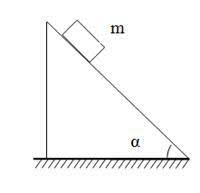 B
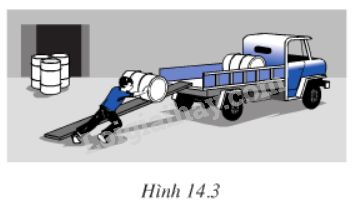 4
C
A
Luyện tập
B
4m
600
C
A
Luyện tập
Sử dụng MTCT: 	
1) Sử dụng MTCT để tính (làm tròn 4 chữ số thập phân): 
a) sin270		b) cos53018’		c) tan730		d) cot43018’
Để mặc định làm tròn 4 chữ số thập phân trên máy tính ta bấm: shift _ mode
Màn hình máy tính sẽ hiện ra bảng các mode trong đó có 6 fix.
Ta bấm 6 thì màn hình hiện ra từ fix 1  9 ta bấm tiếp 4.
Như vậy máy tính đã được mặc định làm tròn đến 4 chữ số thập phân.
Để trở về như cũ ta bấm shift mode màn hình hiện ra có số 8 _ norm
Ta bấm 8 _ norm, màn hình hiện ra norm 1  2 ta bấm 1
Luyện tập
0 ‘ ‘’
0 ‘ ‘’
0 ‘ ‘’
0 ‘ ‘’
0 ‘ ‘’
Luyện tập
Sử dụng MTCT: 	
2) Sử dụng MTCT để tính góc nhọn  biết (làm tròn đến phút): 
a) Sin = 0,356 		b) cos = 0,439      c) tan = 1,2    d) cot = 1,5
Để tính góc ta phải sử sụng các phím sin-1; cos-1; tan-1 để tính góc khi biết các tỉ số lượng giác của góc nhọn đó. Để sử dụng các phím này trên máy tính ta phải bấm thêm phím shift phía trước. 
a) Ta bấm shift sin-1 (0,356) 				  20051’   
b) Ta bấm shift cos-1(0,439)   				  63058’ 
c) Ta bấm shift tan-1(1,2) 					  50012’ 
Vì không có phim cot-1 nên ta sử dụng phím tan-1 để tính
Ta bấm shift tan-1(1:1,5) 					  33041’ 
(phần giây từ 30” trở lên thì phần phút cộng thêm 1)
0 ‘ ‘’
0 ‘ ‘’
0 ‘ ‘’
0 ‘ ‘’
Hướng dẫn tự học